Khởi động
1. Nghe kể chuyện
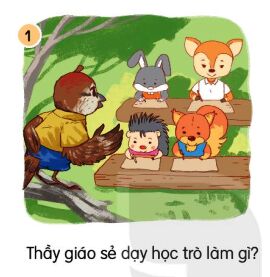 Thầy giáo sẻ dạy học trò làm gì?
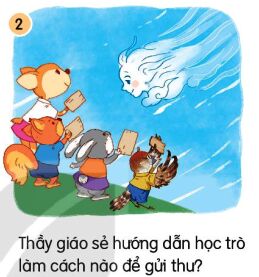 Thầy giáo sẻ hướng dẫn học trò làm cách nào để gửi thư?
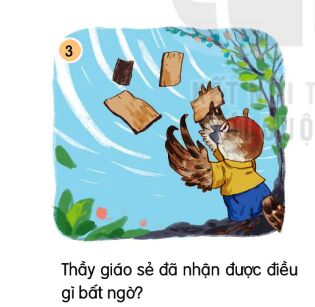 Thầy giáo sẻ đã nhận được điều gì bất ngờ?
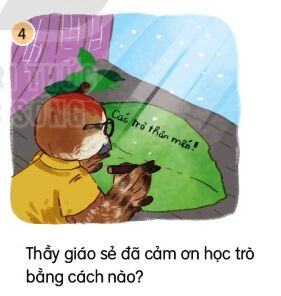 Thầy giáo sẻ đã cảm ơn học trò bằng cách nào?
Kể lại từng đoạn của câu chuyện theo tranh
2
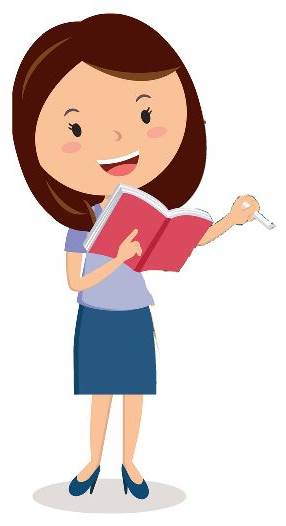 Lưu ý khi kể - nghe:
- Em kể cho bạn đủ nghe, rõ ràng, kể về những điều em đã biết theo điều gợi ý hay tranh vẽ.
- Em chăm chú nghe bạn nói, có thể hỏi bạn về điều bạn vừa kể.
Kể cho người thân về thầy giáo sẻ trong câu chuyện trên
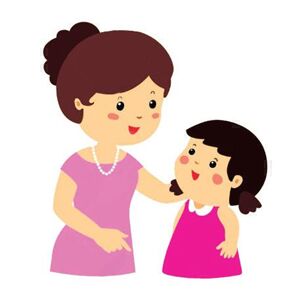 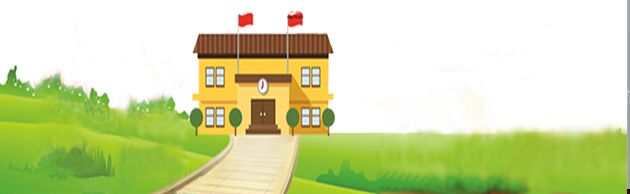 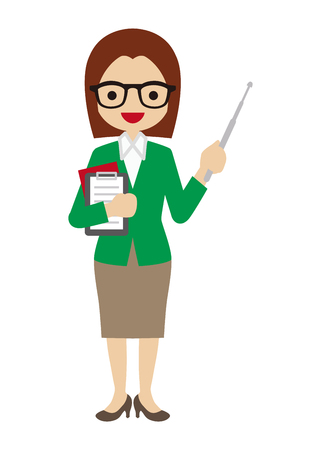 Em đã học được gì?
- Biết được các chi tiết trong chuyện  qua tranh minh hoạ.
- Kể lại được từng đoạn của câu chuyện dựa vào tranh.
- Hiểu được tình cảm thân thiện của thầy giáo sẻ, biết sơ giản cách viết một bức thư.
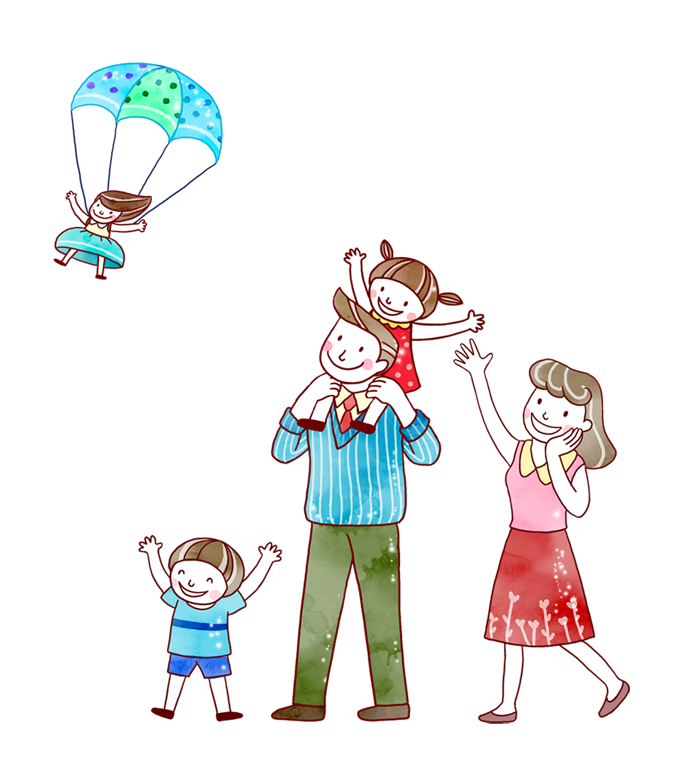 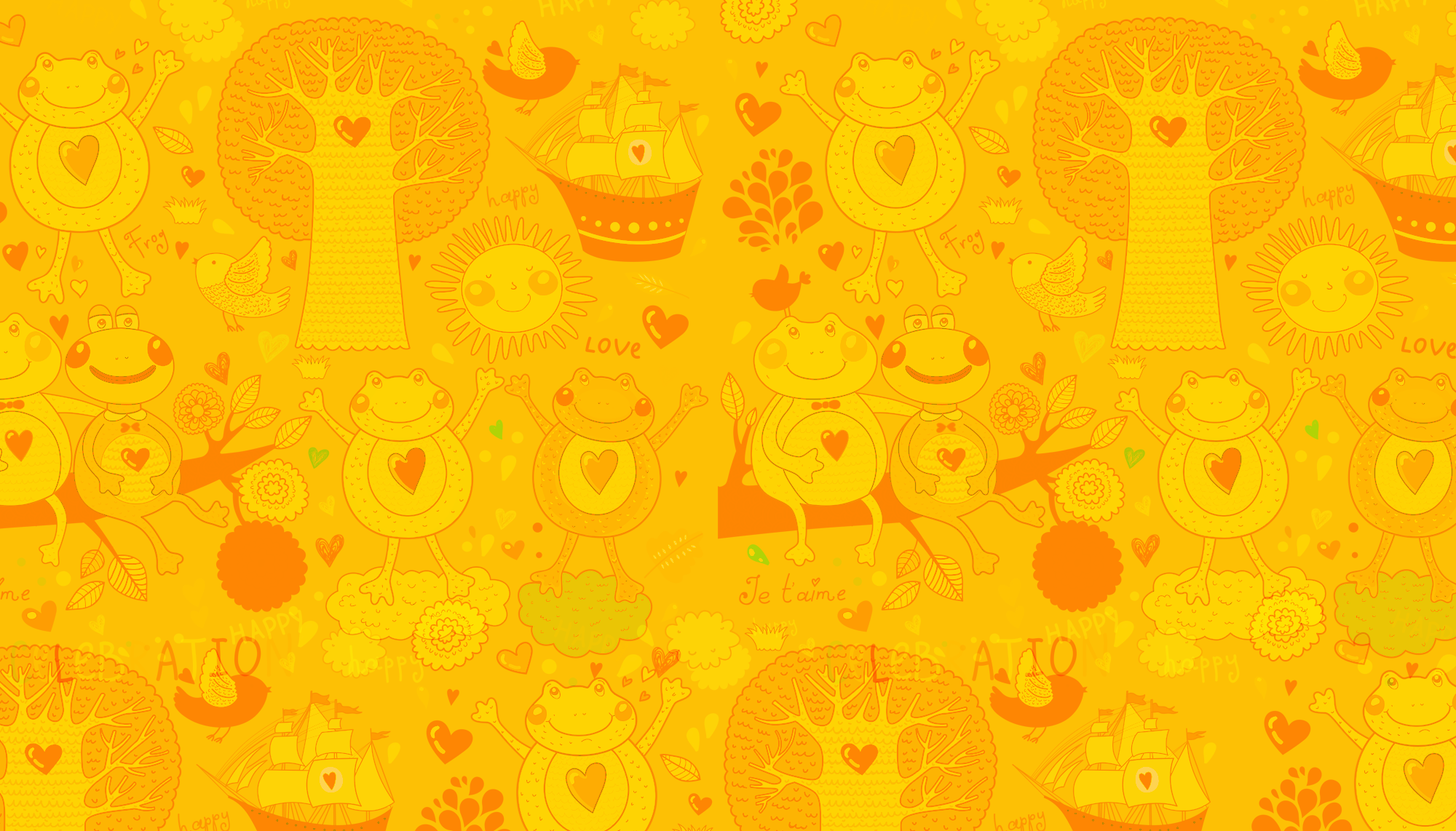 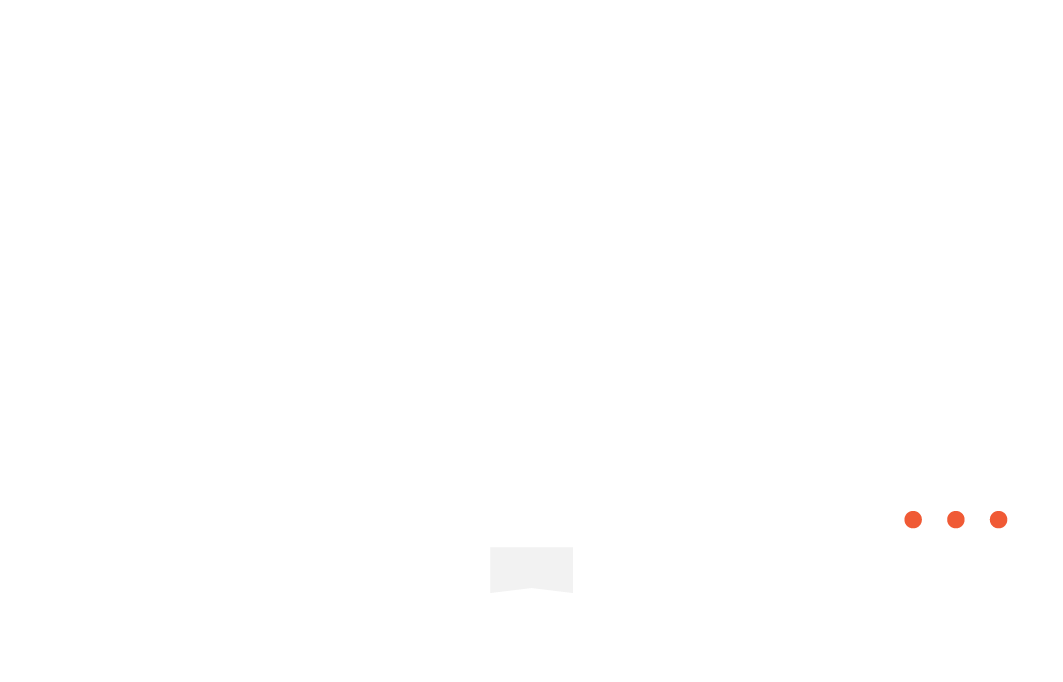 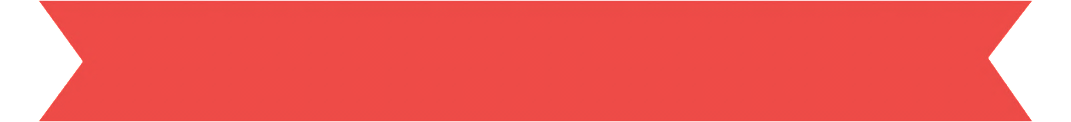 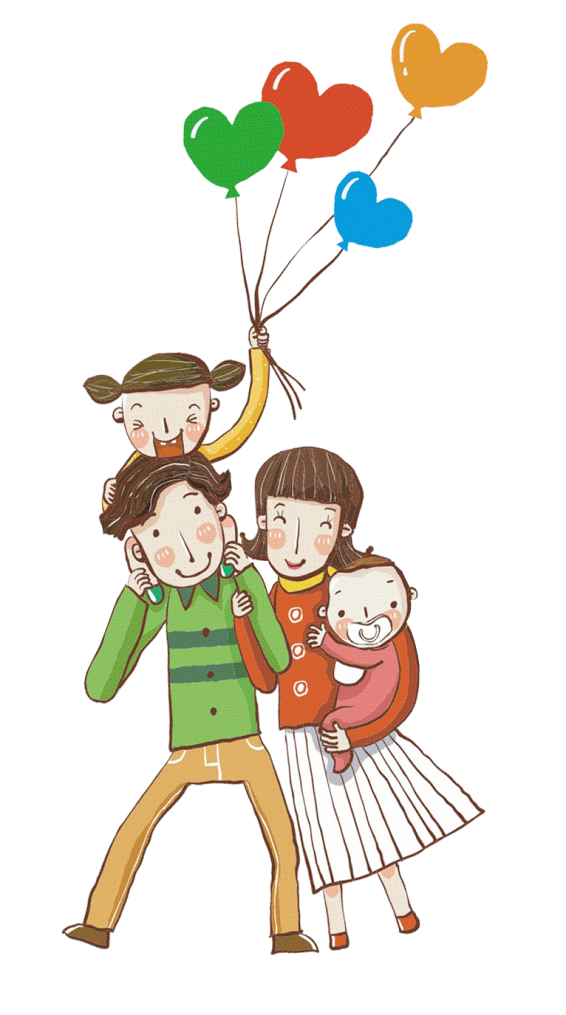 Củng cố - Dặn dò
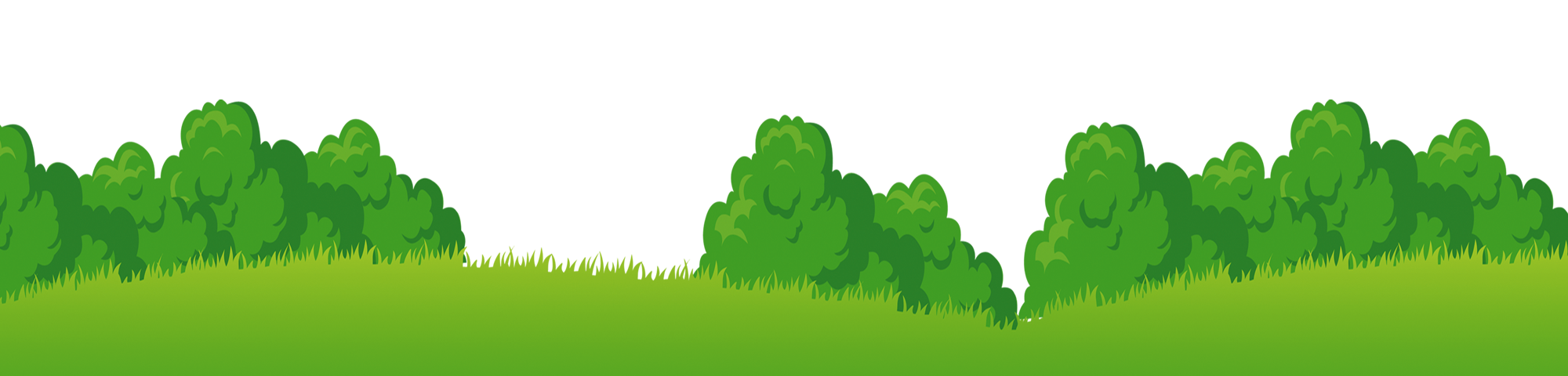 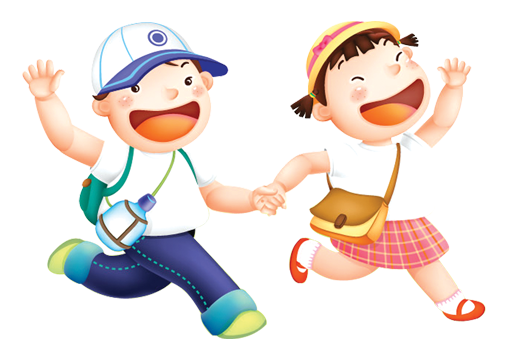